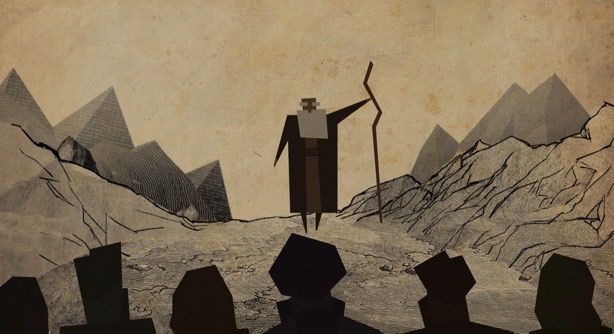 Heroes of Faith: Moses
Hebrews 11:23-28
Life of Moses
Exodus 32:9-14
9 And the Lord said to Moses, “I have seen this people, and behold, it is a stiff-necked people. 
10 Now therefore let me alone, that my wrath may burn hot against them and I may consume them, in order that I may make a great nation of you.” 
11 But Moses implored the Lord his God and said, “O Lord, why does your wrath burn hot against your people, whom you have brought out of the land of Egypt with great power and with a mighty hand? 
12 Why should the Egyptians say, ‘With evil intent did he bring them out, to kill them in the mountains and to consume them from the face of the earth’? Turn from your burning anger and relent from this disaster against your people. 
13 Remember Abraham, Isaac, and Israel, your servants, to whom you swore by your own self, and said to them, ‘I will multiply your offspring as the stars of heaven, and all this land that I have promised I will give to your offspring, and they shall inherit it forever.’” 
14 And the Lord relented from the disaster that he had spoken of bringing on his people.
Life of Moses continued...
Numbers 20:10-12
Life of Moses continued...
Hebrews 11:23-28
23 By faith Moses, when he was born, was hidden for three months by his parents, because they saw that the child was beautiful, and they were not afraid of the king's edict. 24 By faith Moses, when he was grown up, refused to be called the son of Pharaoh's daughter,25 choosing rather to be mistreated with the people of God than to enjoy the fleeting pleasures of sin. 26 He considered the reproach of Christ greater wealth than the treasures of Egypt, for he was looking to the reward. 27 By faith he left Egypt, not being afraid of the anger of the king, for he endured as seeing him who is invisible.28 By faith he kept the Passover and sprinkled the blood, so that the Destroyer of the firstborn might not touch them.
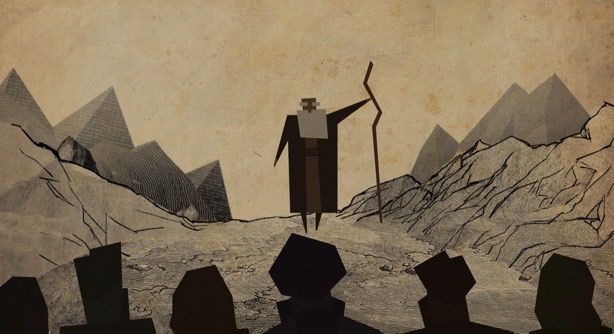 By Faith Moses...
By Faith Moses...
By Faith Moses...
By Faith Moses...